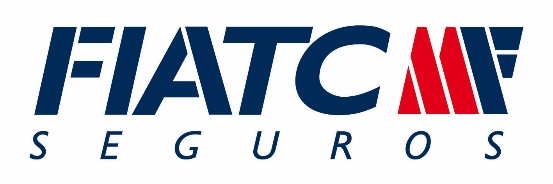 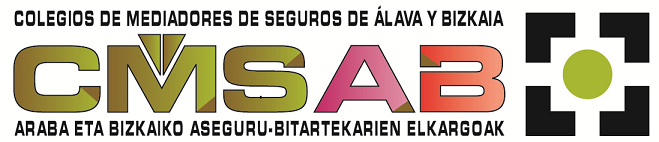 JORNADA FIATC: USO DE REDES SOCIALES PARA MEDIADORES
Objetivo: Conocer las diferentes redes sociales y sus usos en función del objetivo marcado
Ponente: Carles TURON JUVANTENY
Fecha: 08/11/2018 10:00 a 12:30 horas
Lugar: Colegio de Mediadores de Seguros de Bizkaia
2- Contenidos de valor 
a) Concepto corporativo y redes FIATC
b) Blog 
c) Redes sociales
d) Revista RED
e) E-Mediador
1- Para qué sirven las redes sociales 
a) Nuestra imagen
b) Nuestros objetivos
c) “Contrato” con las redes sociales
3- Conceptos y consejos
a) Marca personal
b) Lenguaje
c) Evitar WhatsApp
d) Firma mail
e) Google
08 noviembre de 2018